GROUP 3 – SENTIMENTAL TWITTER
PRESENTED BY CORY FEINEIGLE, ARON GATES, AND MYCHAEL PRIMES
INTRODUCTION
Motivation
To analyze the emotional aspect of a person’s Twitter post based on specific keys or “hashtags” (#)
Applications
Monitor the emotional status and popularity of specific hashtags in order to retrieve data necessary for analysis.
THE PROJECT - APPLICATION IMPLEMENTATION
Based on the paper “Twitter Sentiment Analysis: The Good the Bad and the OMG!” published by Efthymios Kouloumpis, Theresa Wilson, and Johanna Moore, We’ve implemented a Twitter Sentiment Analyzer that takes twitter posts, or “tweets”, and visualizes the average percentage of different sentiments based on a specified hashtag.
THE PROJECT - PROCESSING OF DATA
We use set of words that we compare each tweet with to categorize them based on their sentiments
Once categorized, we calculate the averages
Efthymios Kouloumpis, Theresa Wilson, and Johanna Moore. “Twitter Sentiment Analysis: The Good the Bad and the OMG!” In Proceedings of the Fifth International AAAI Conference on Weblogs and Social Media, 2011. pg 539, Table 3
THE PROJECT - RESULTS
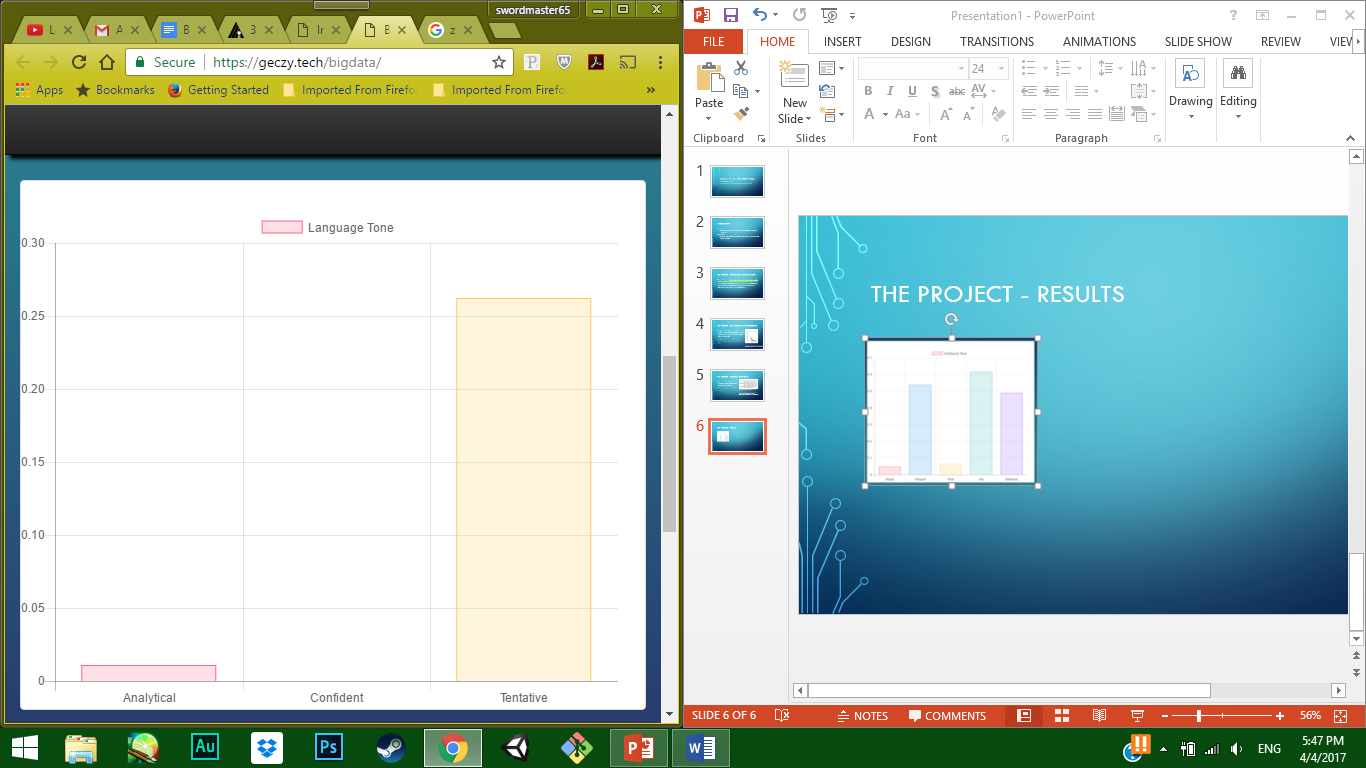 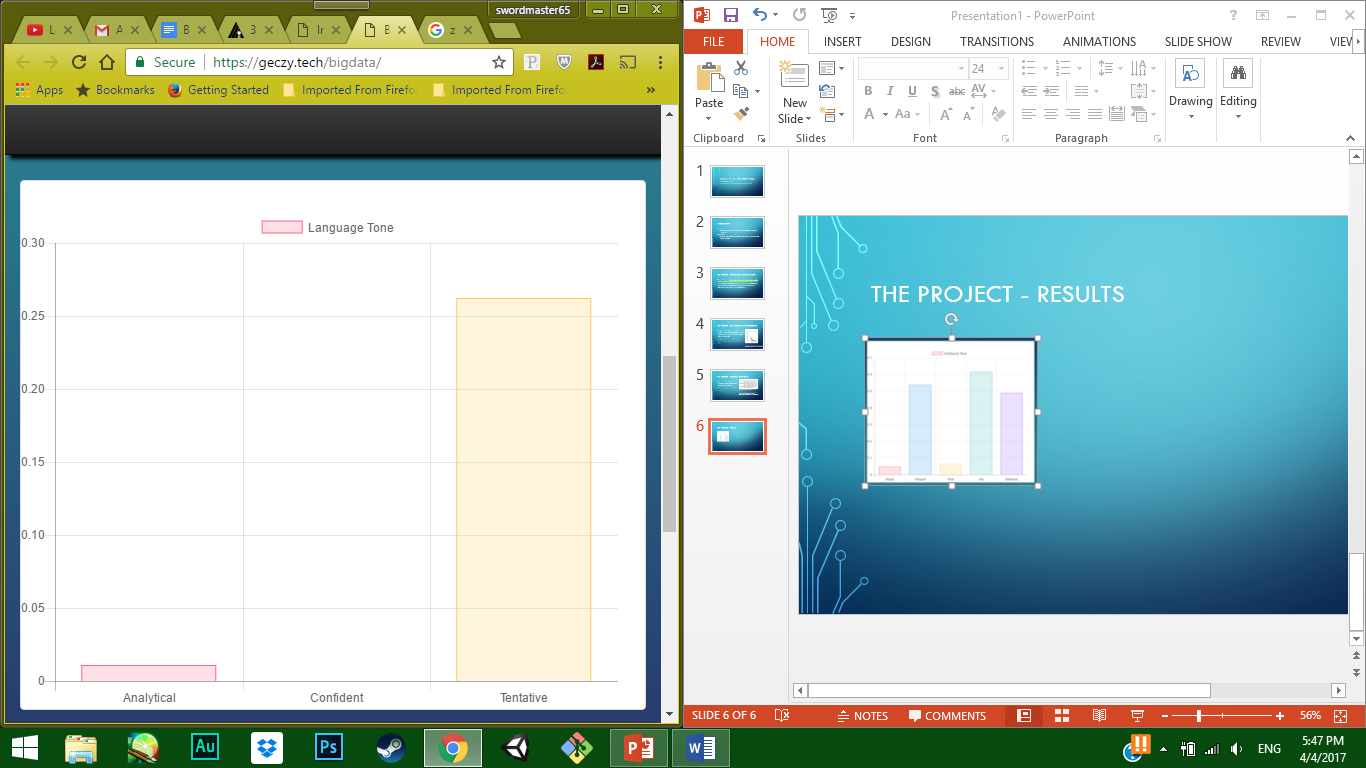 SOFTWARE TOOLS
IBM Watson Tone Analysis
Twitter Public API
DigitalOcean droplet
JSGraph
Twitter Bootstrap
Apache server
Linux environment
PHP 7.0
Javascript / JQuery / AJAX
Html / CSS
Font Awesome
CONCLUSION
With Microblogging and Social Media becoming a major form of communication and information representation, it has become as way for companies and people to promote their products very easily.
With the ability to analyze tweets based on the sentimental value and hashtags associated by sentiments, we can determine what people generally and genuinely think about certain topics, products, problems.